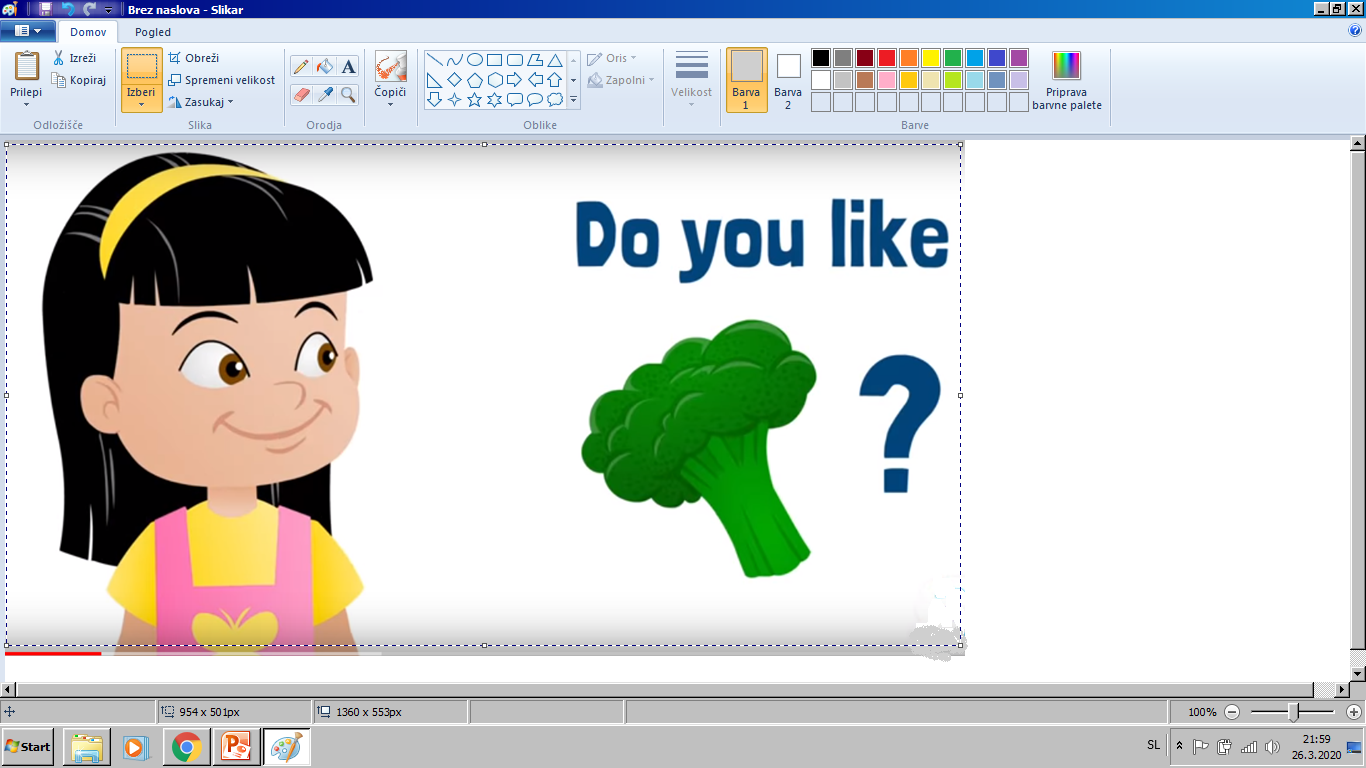 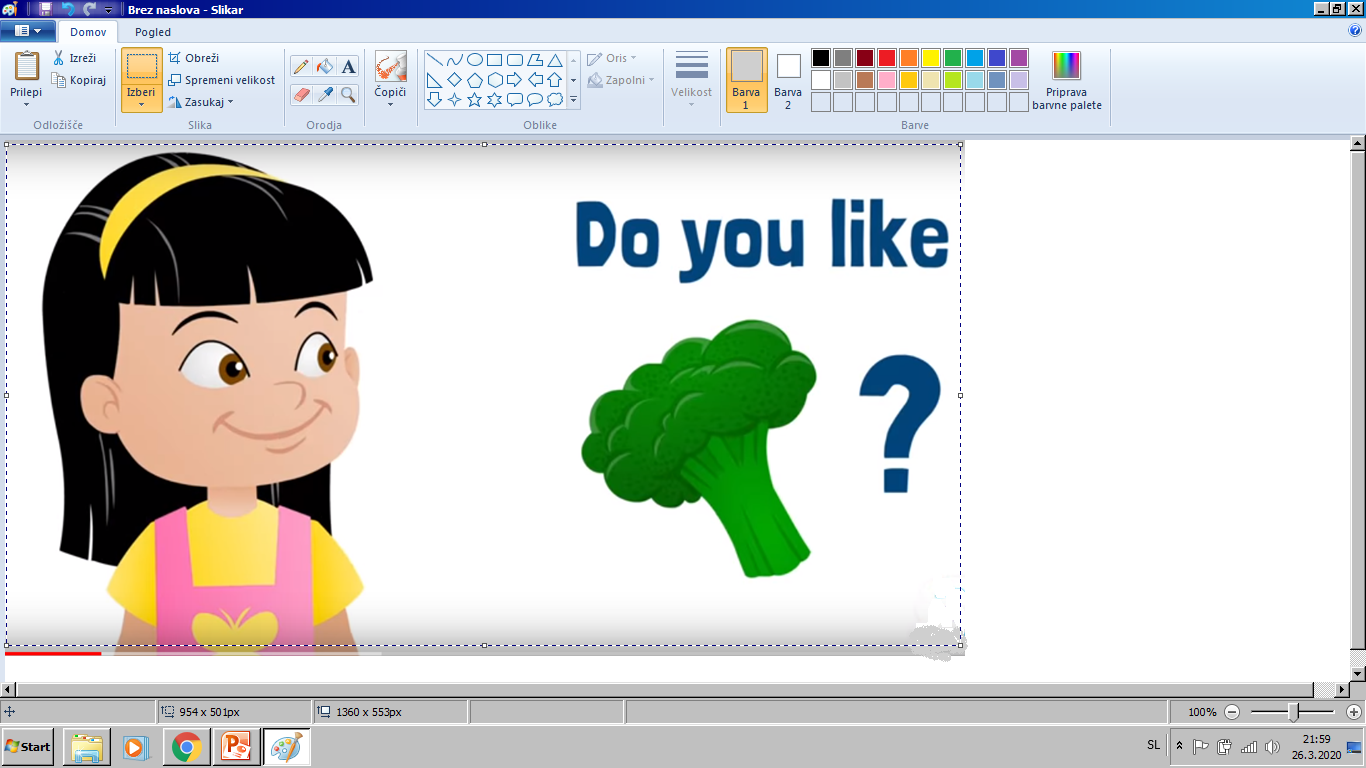 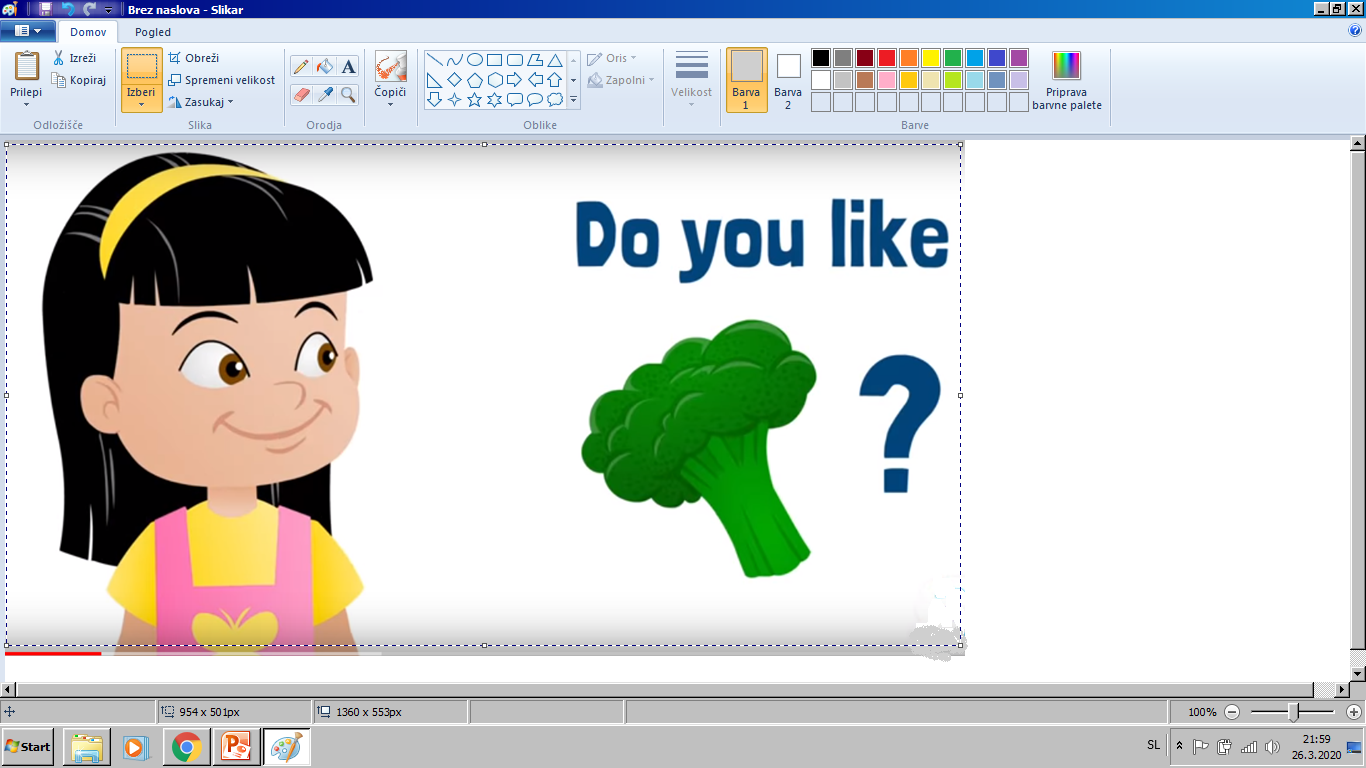 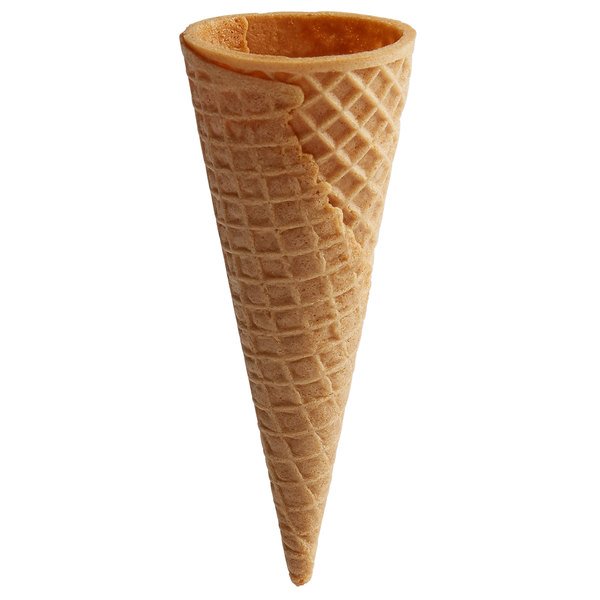 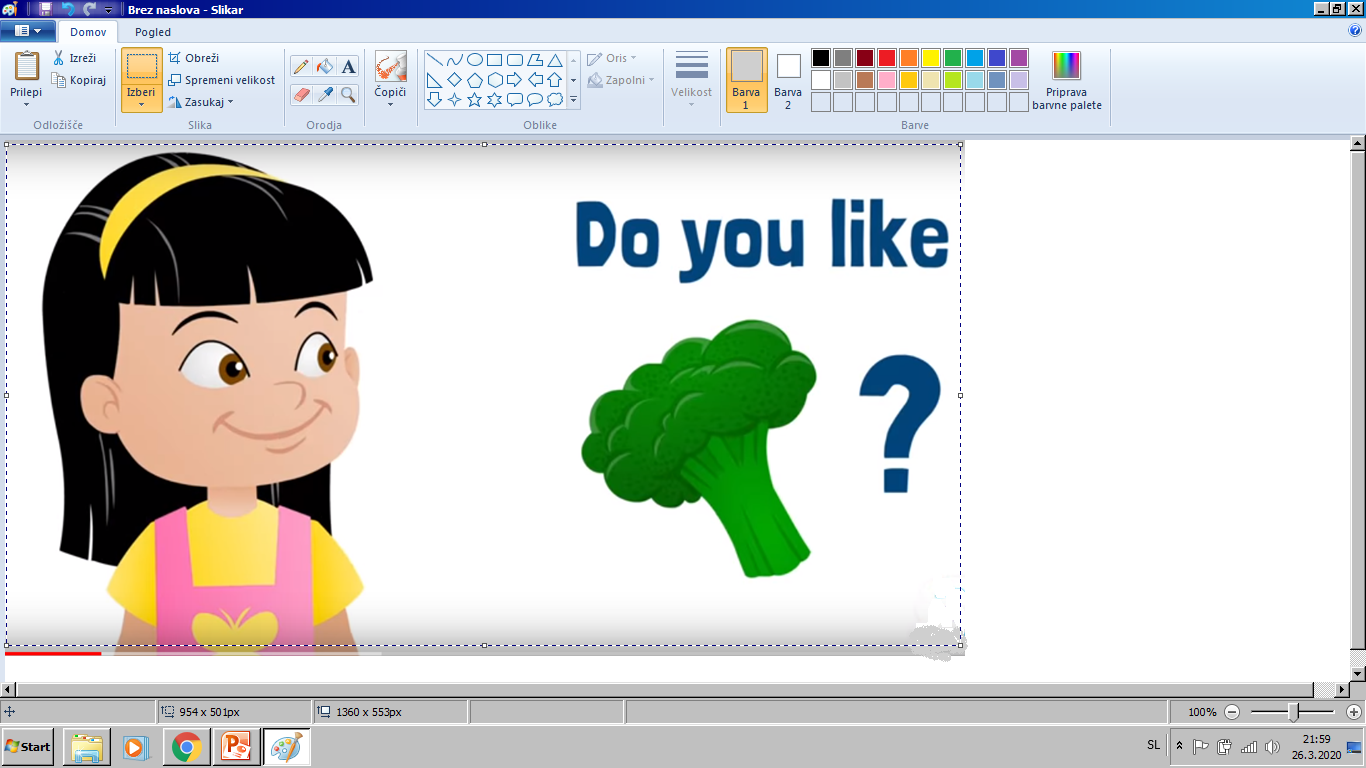 YES, I DO.
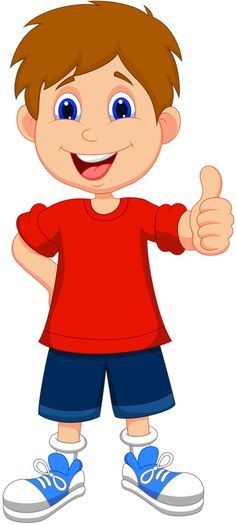 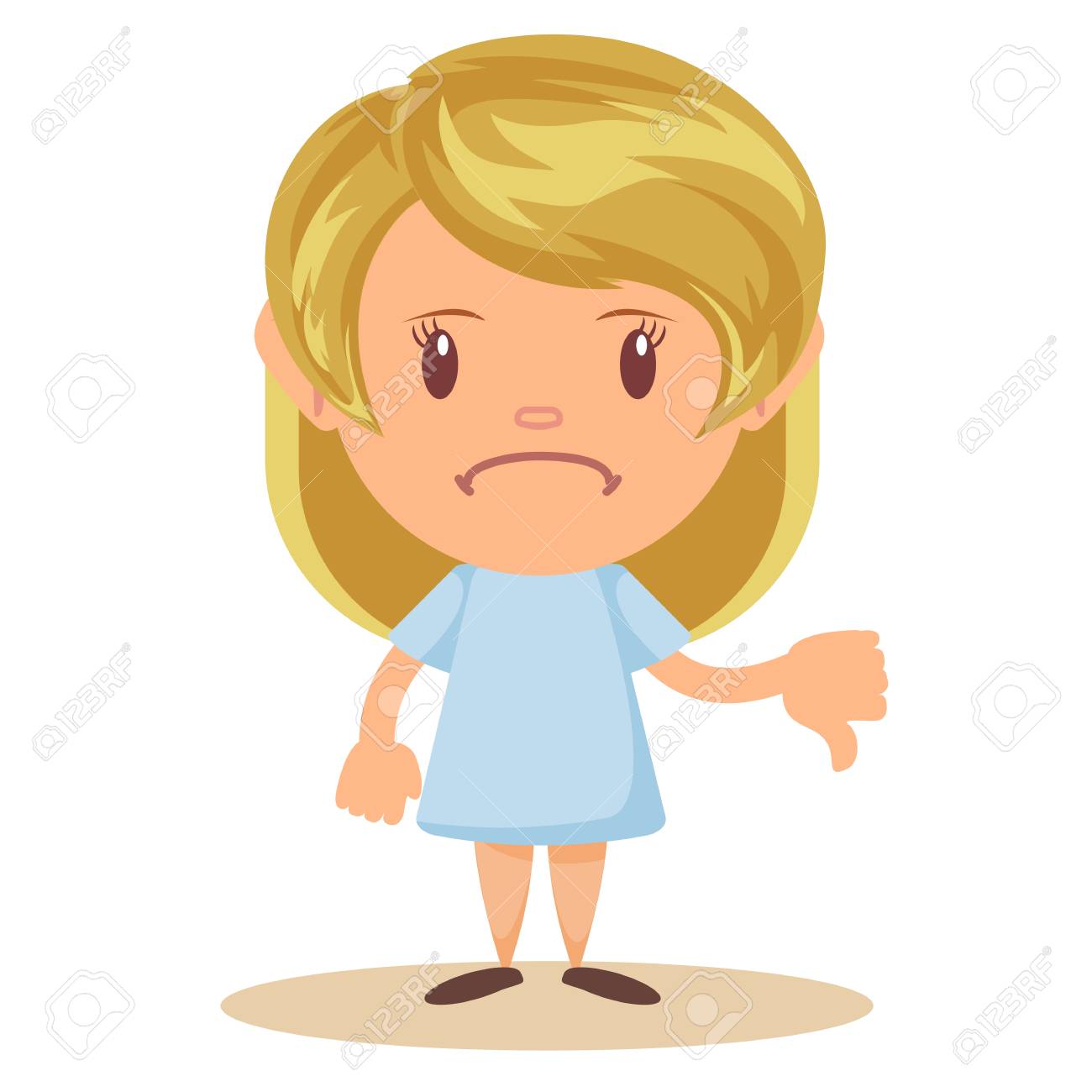 NO, I DON‘T.
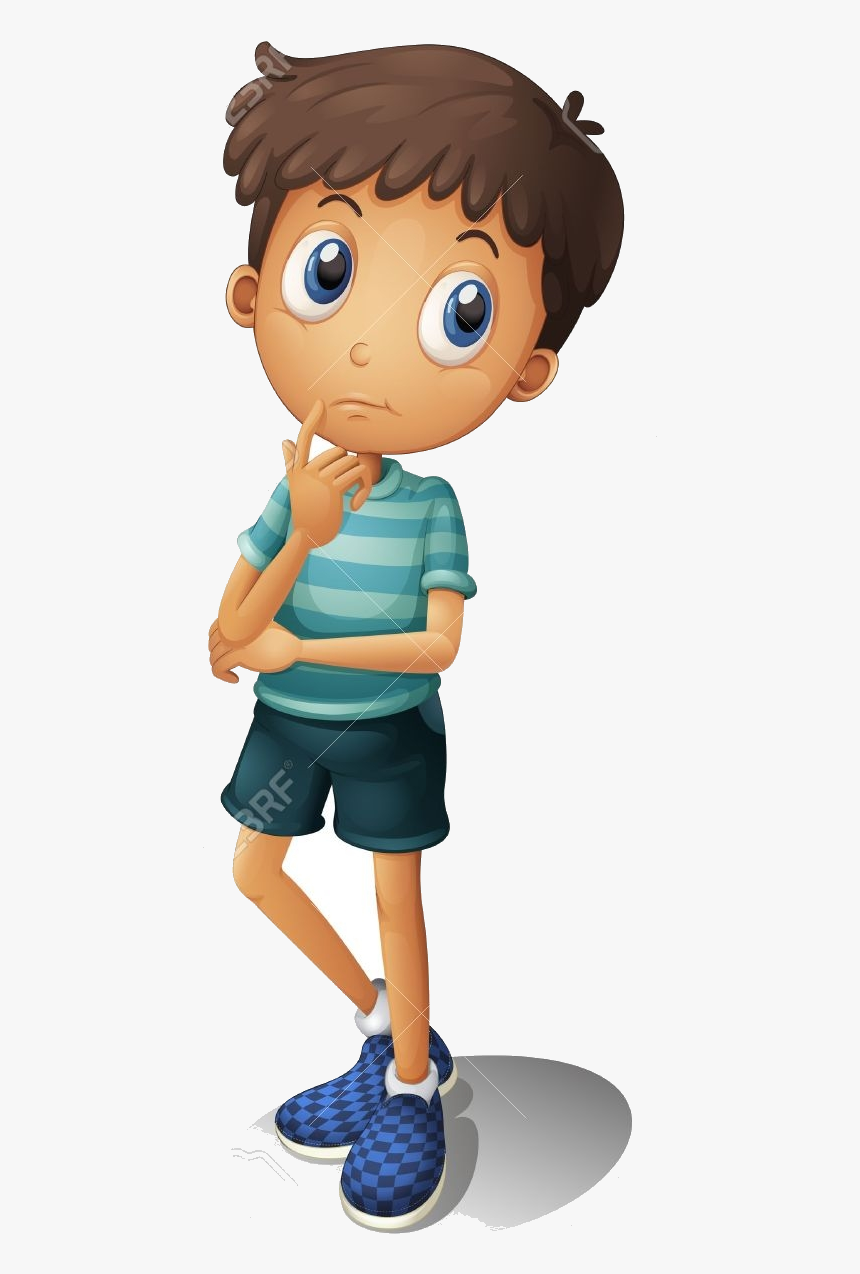 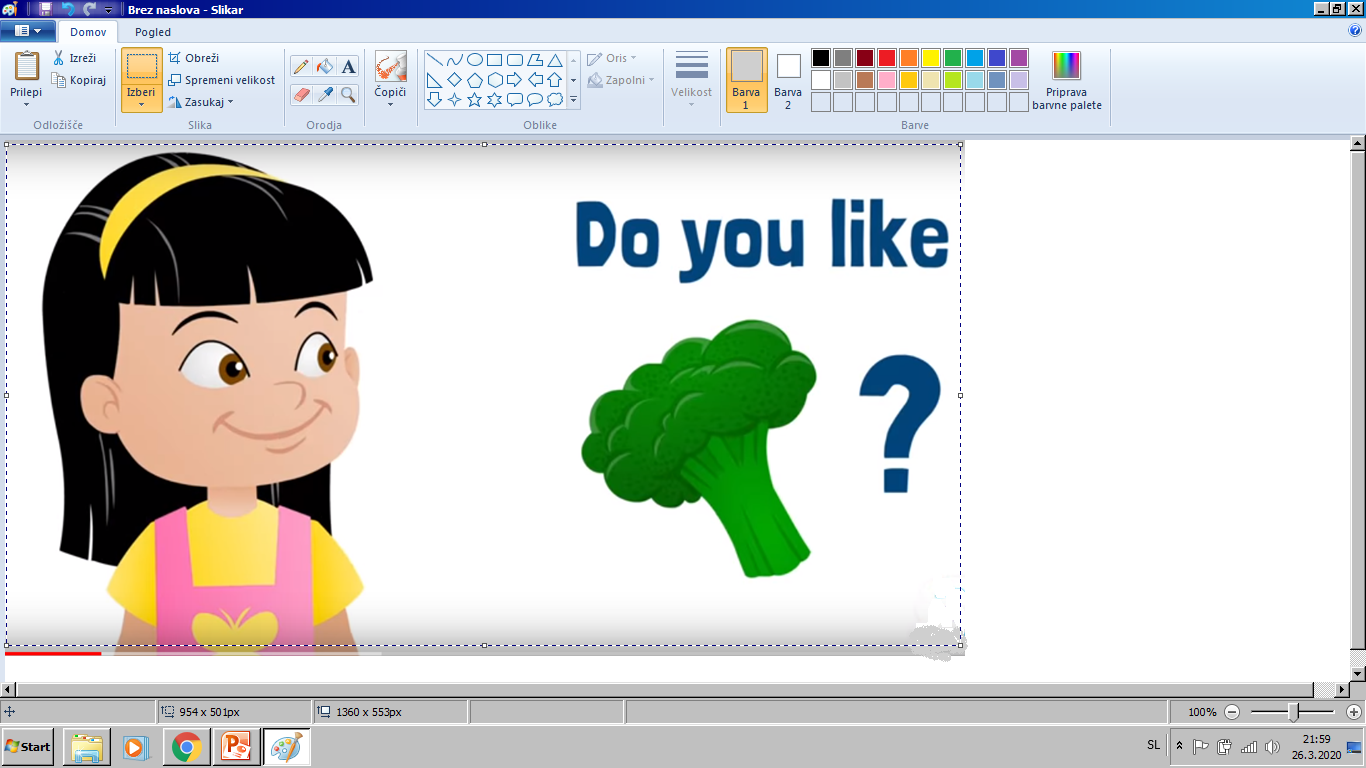 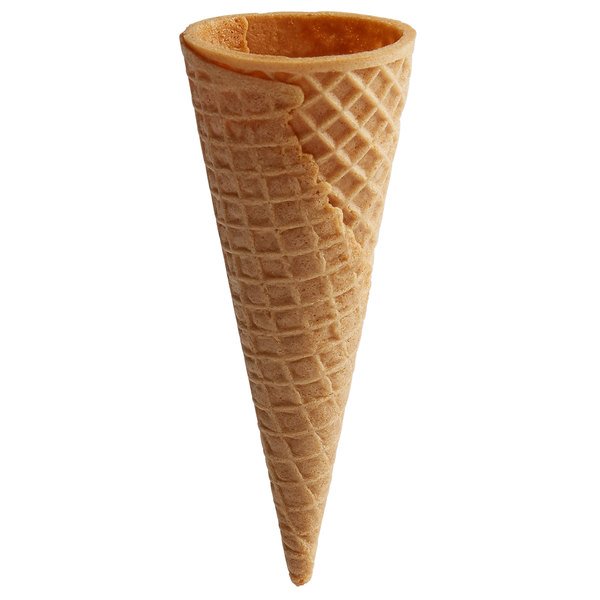 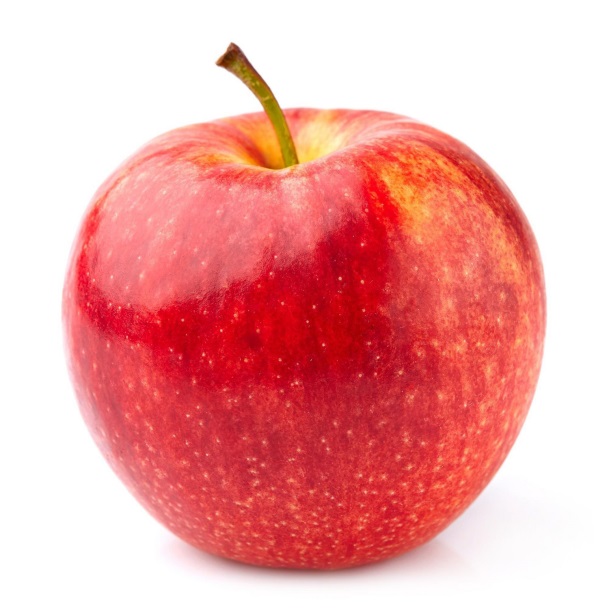 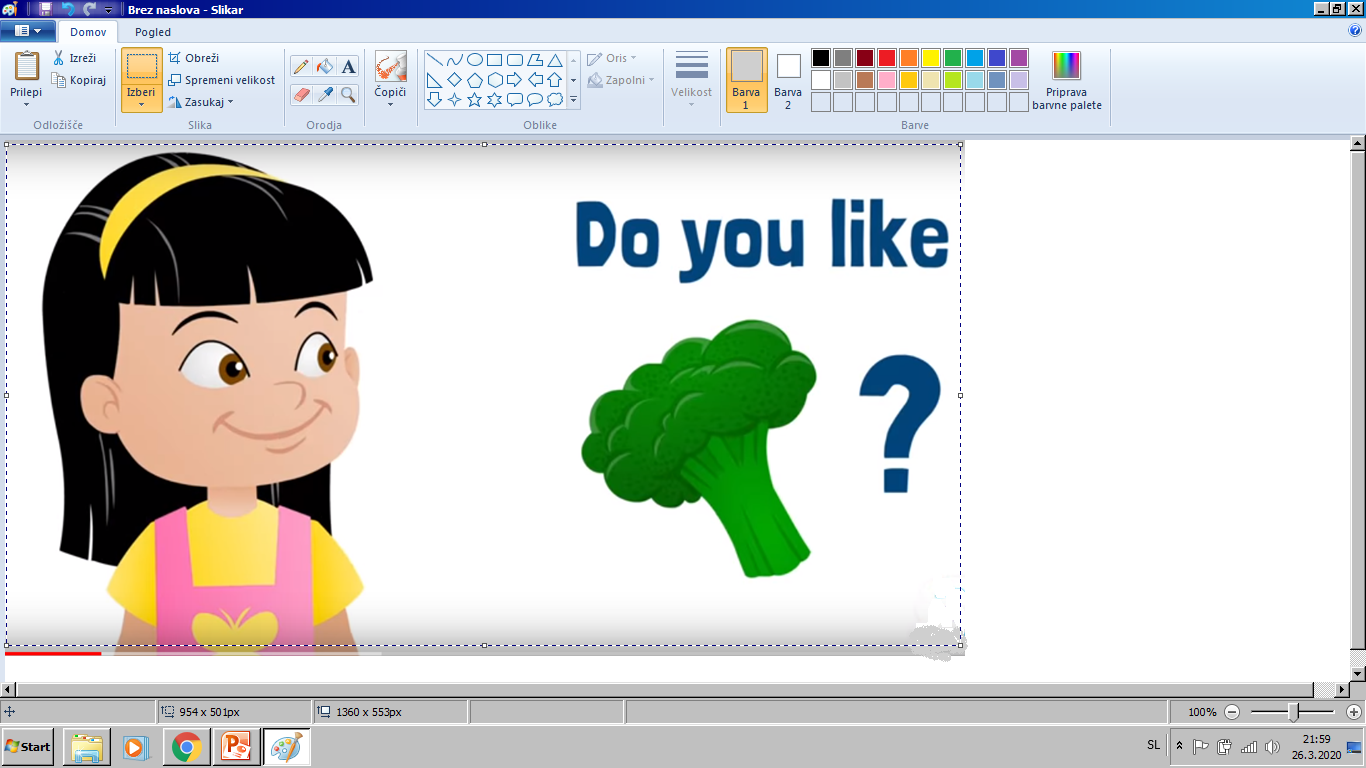 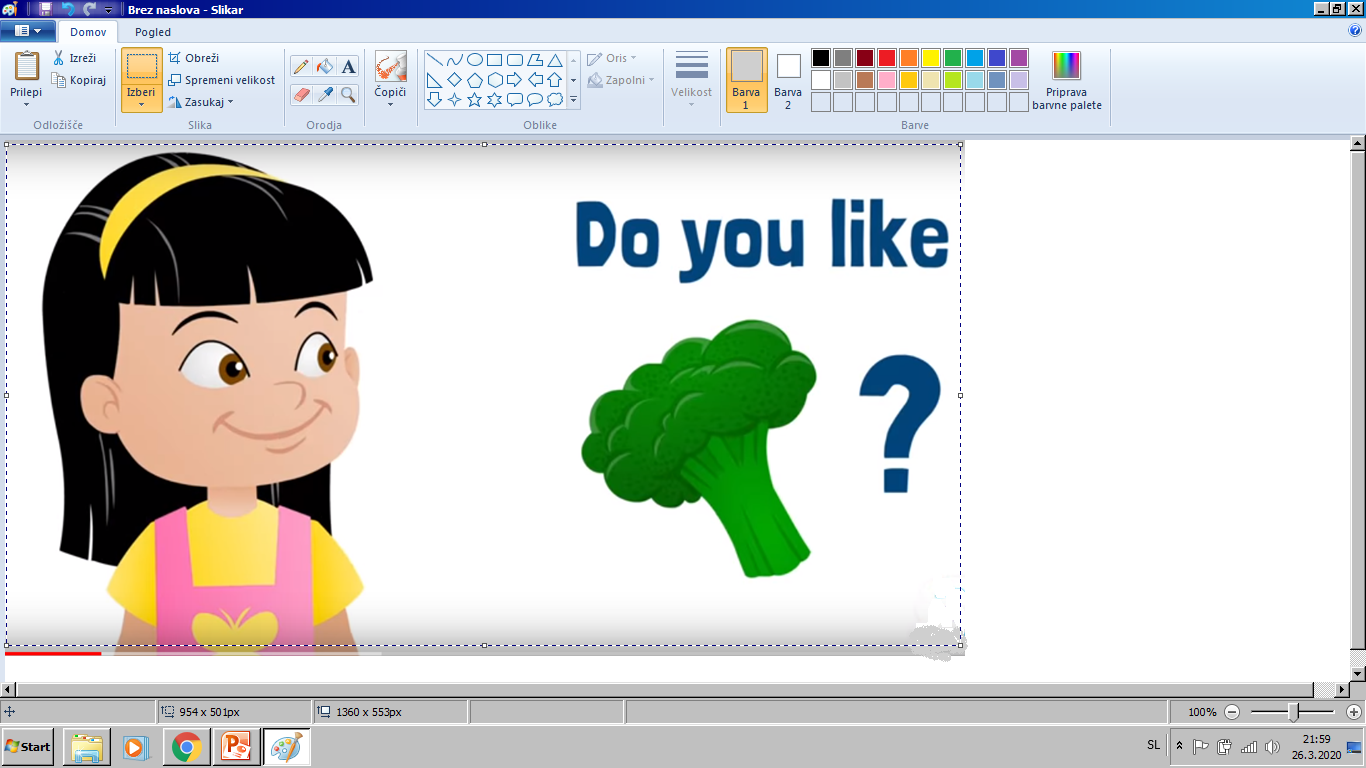 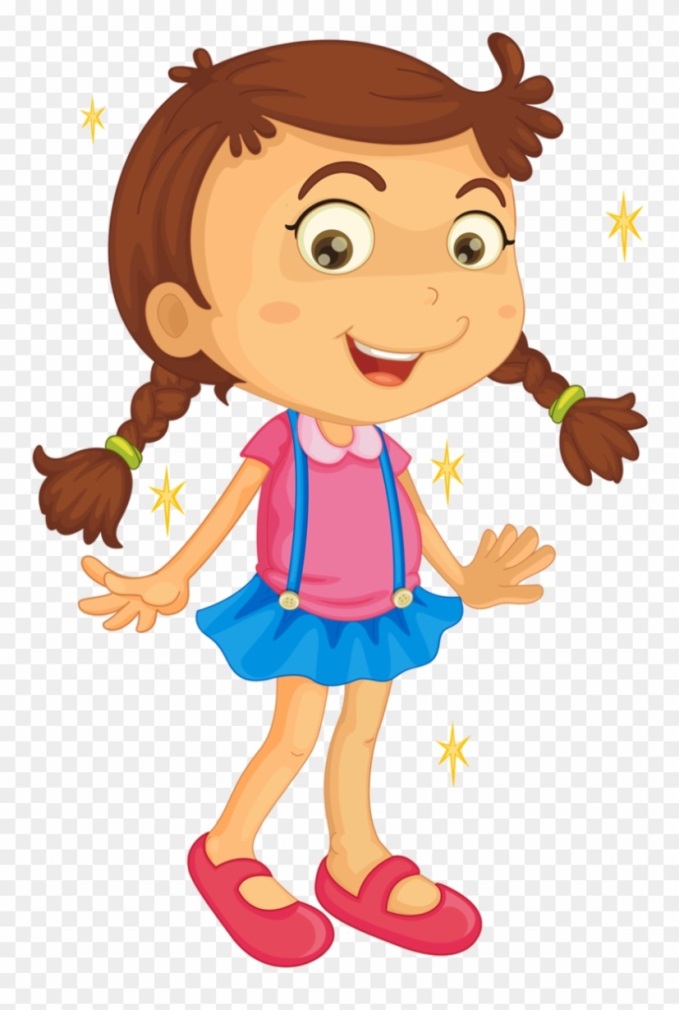 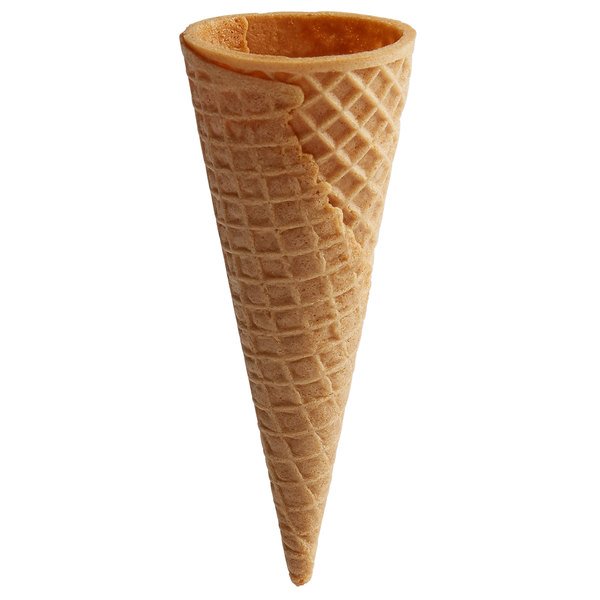 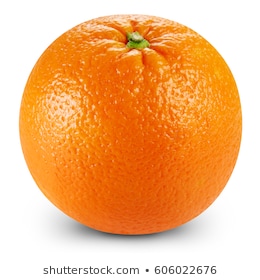 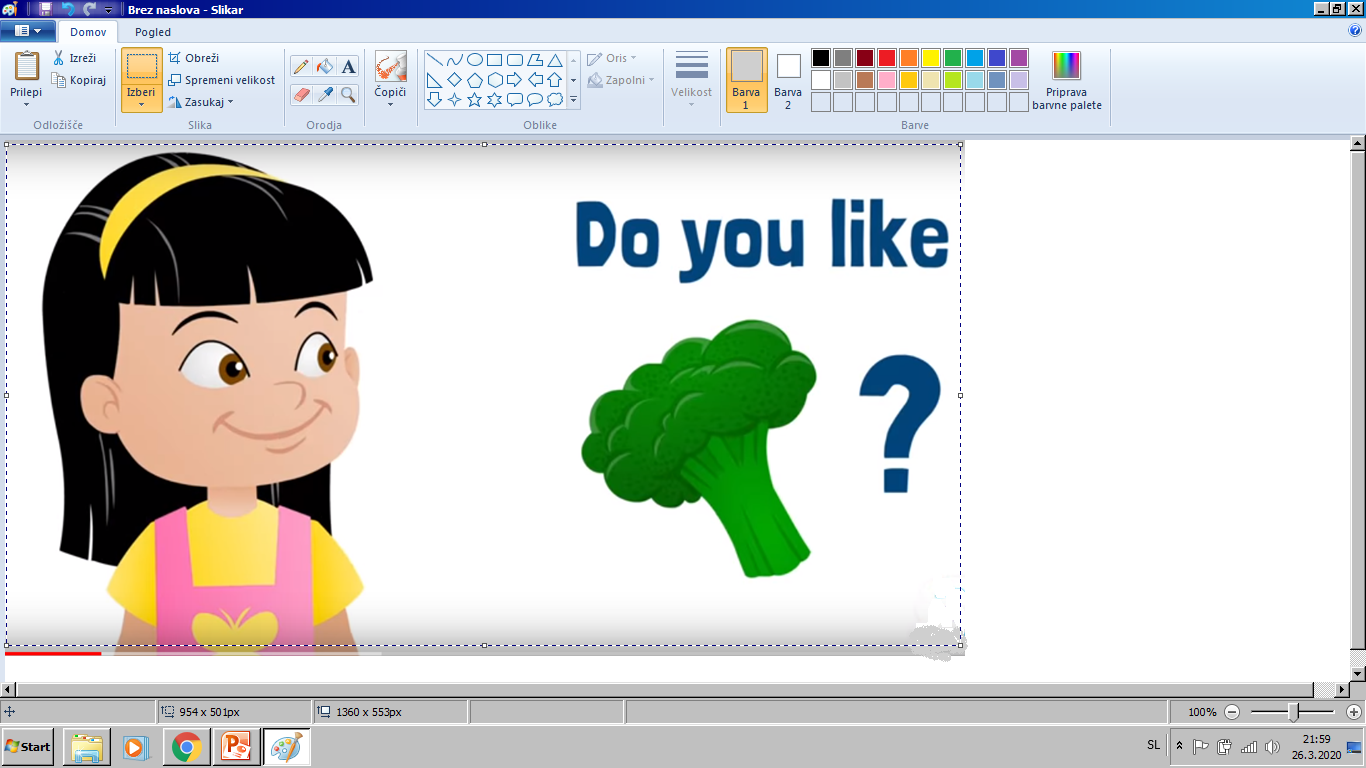 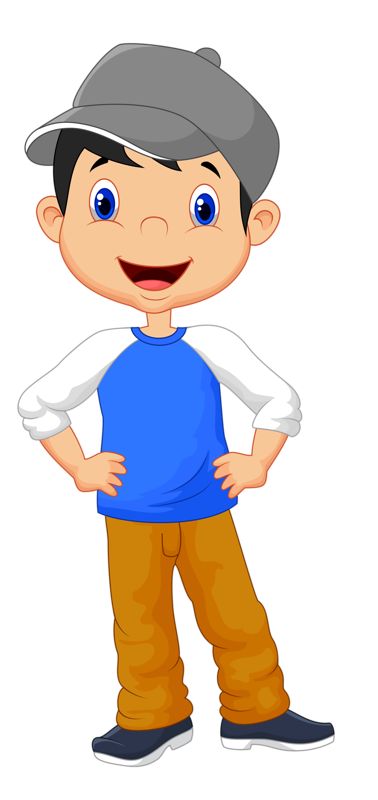 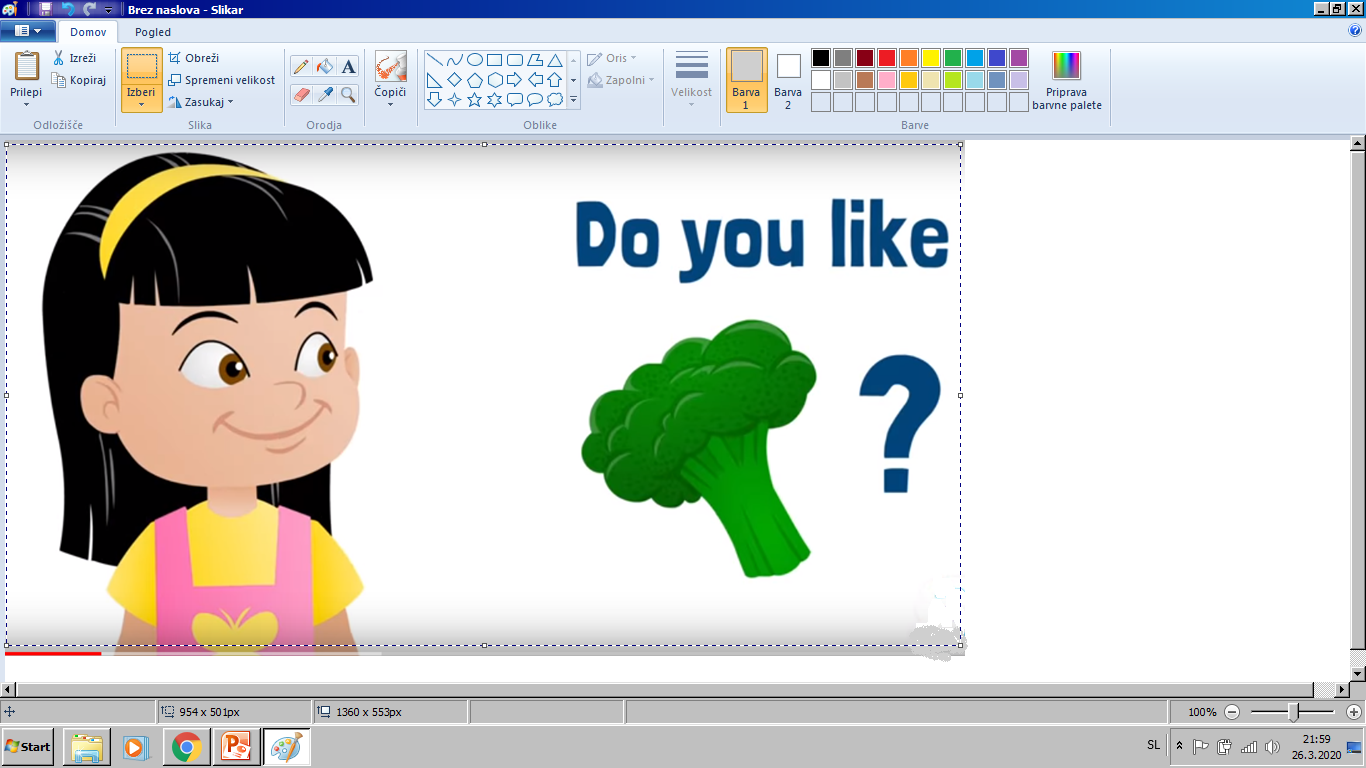 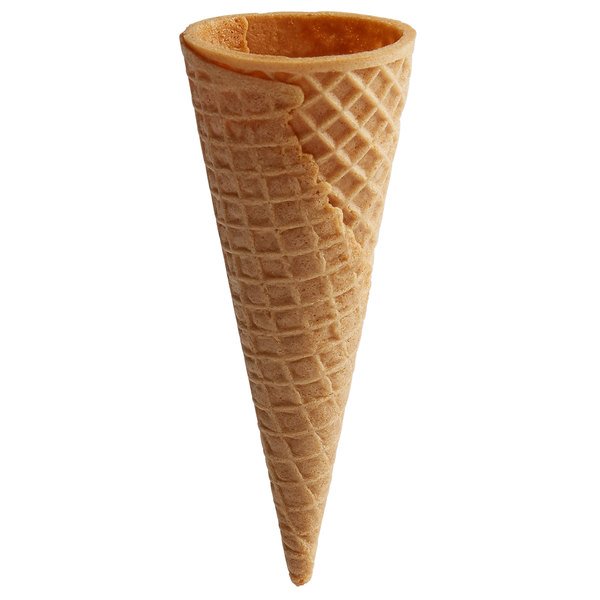 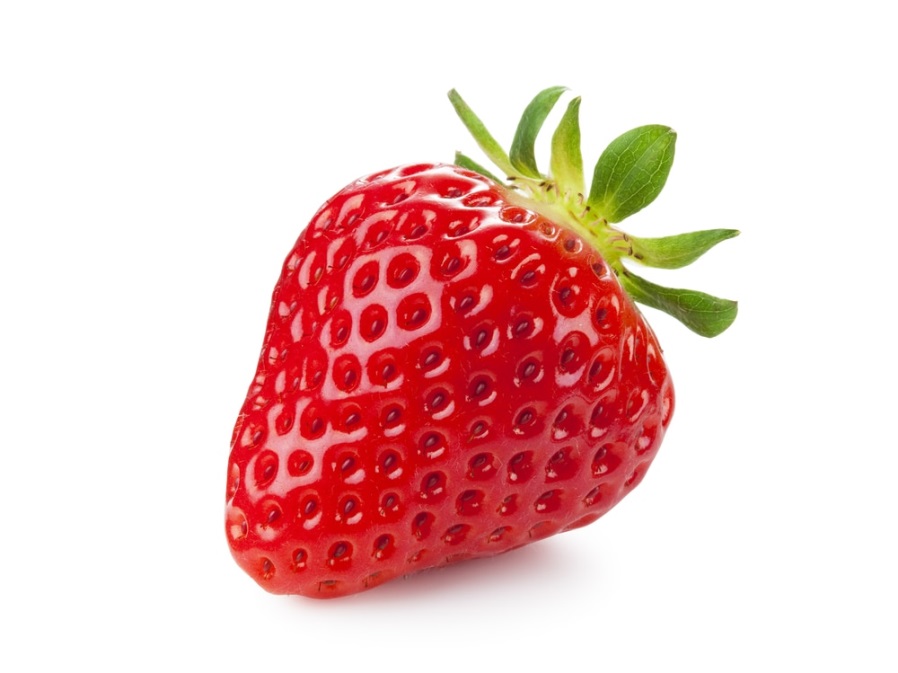 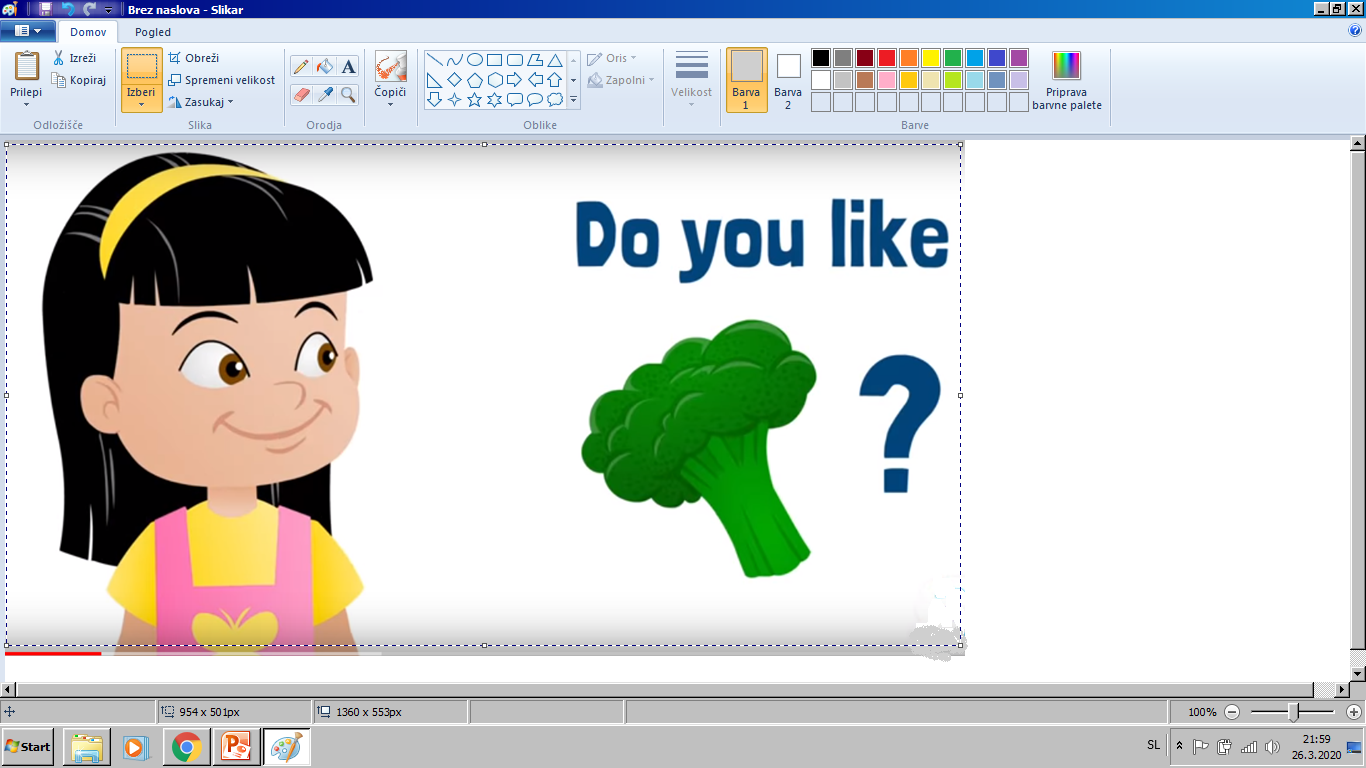 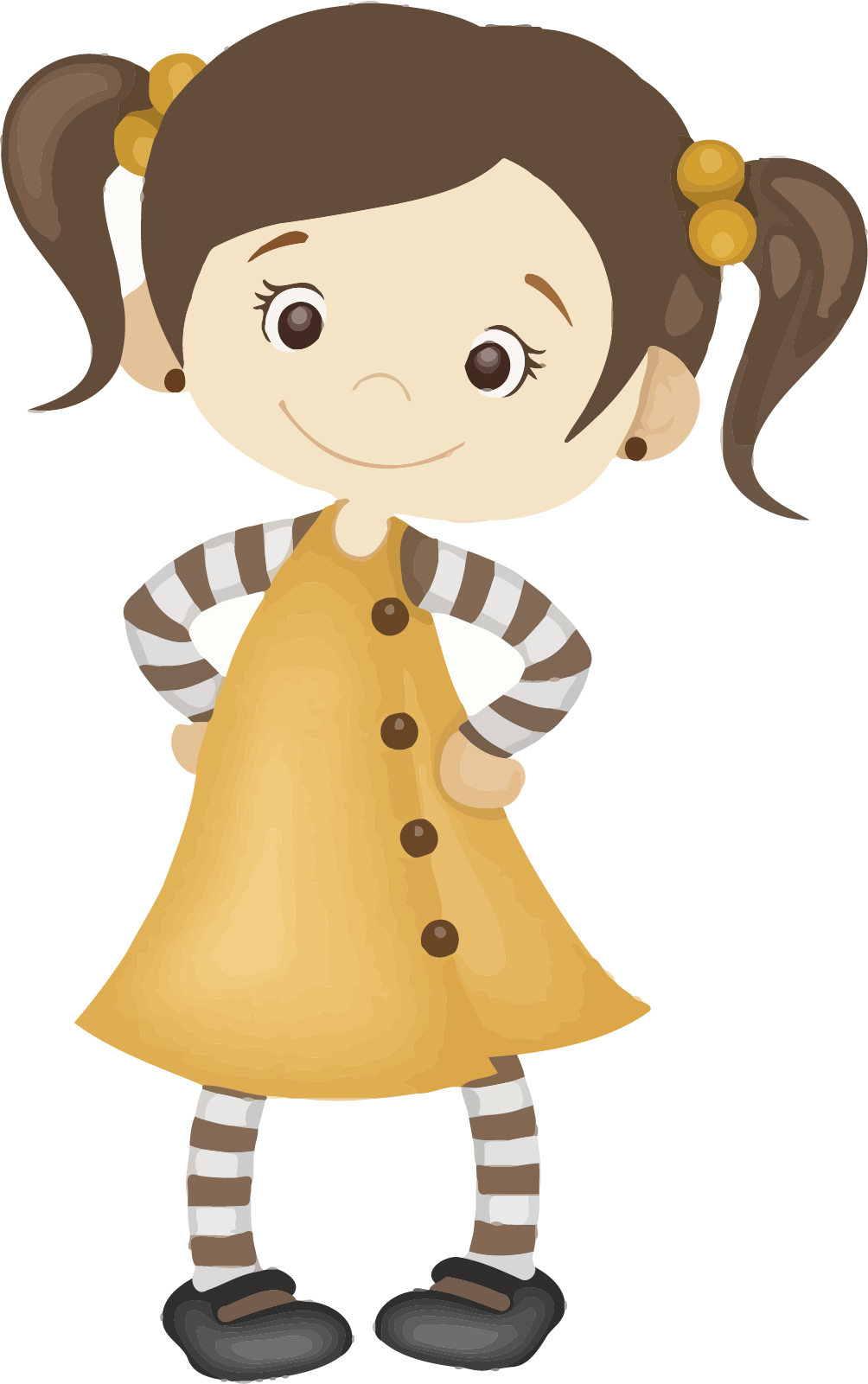 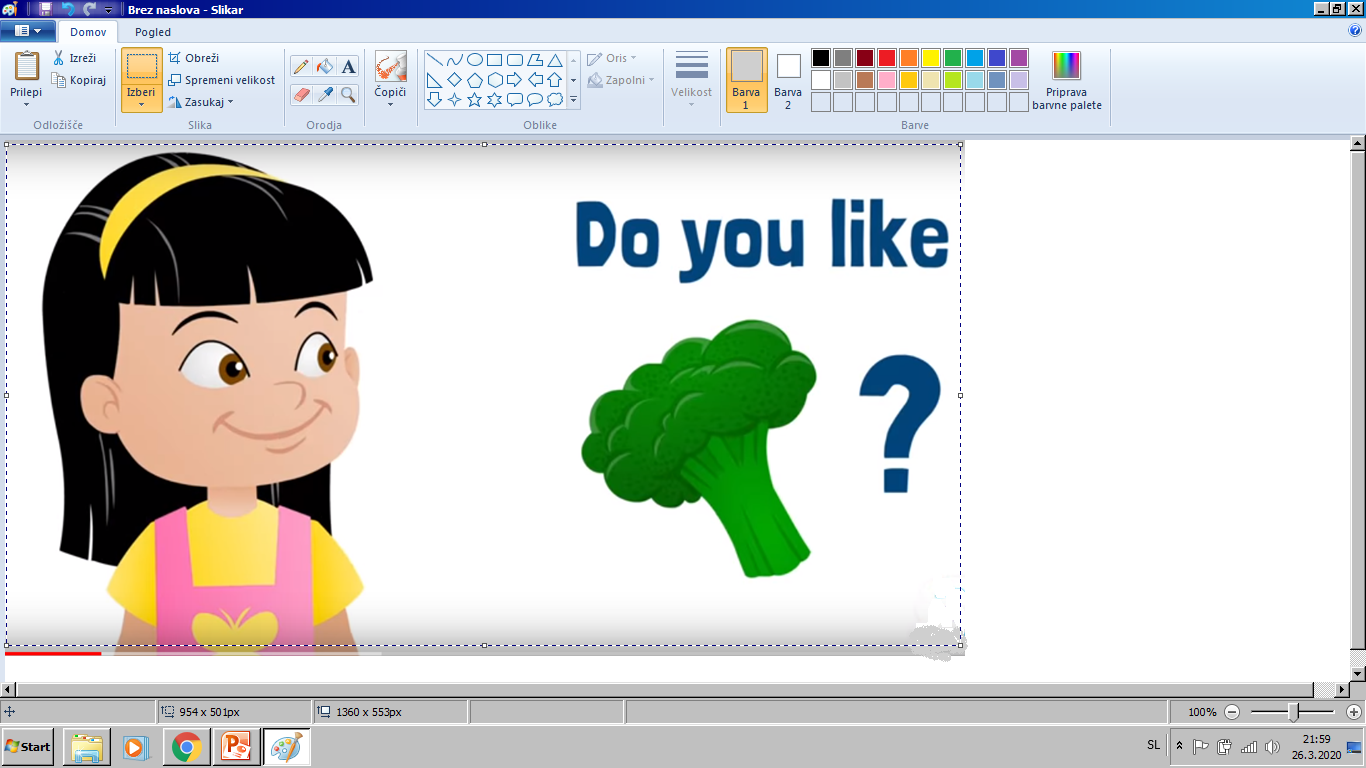 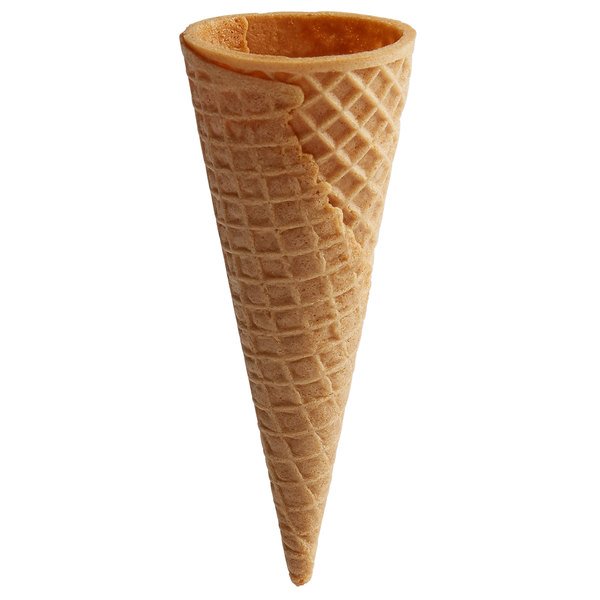 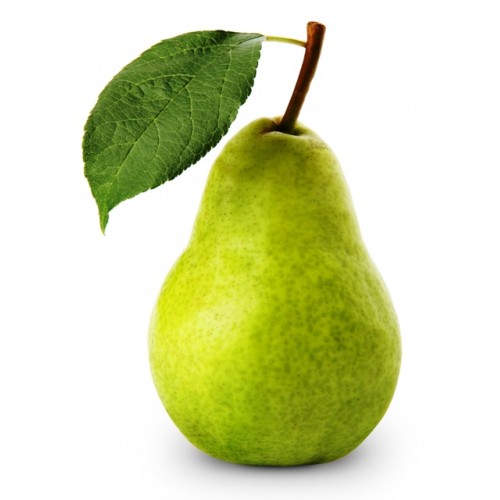 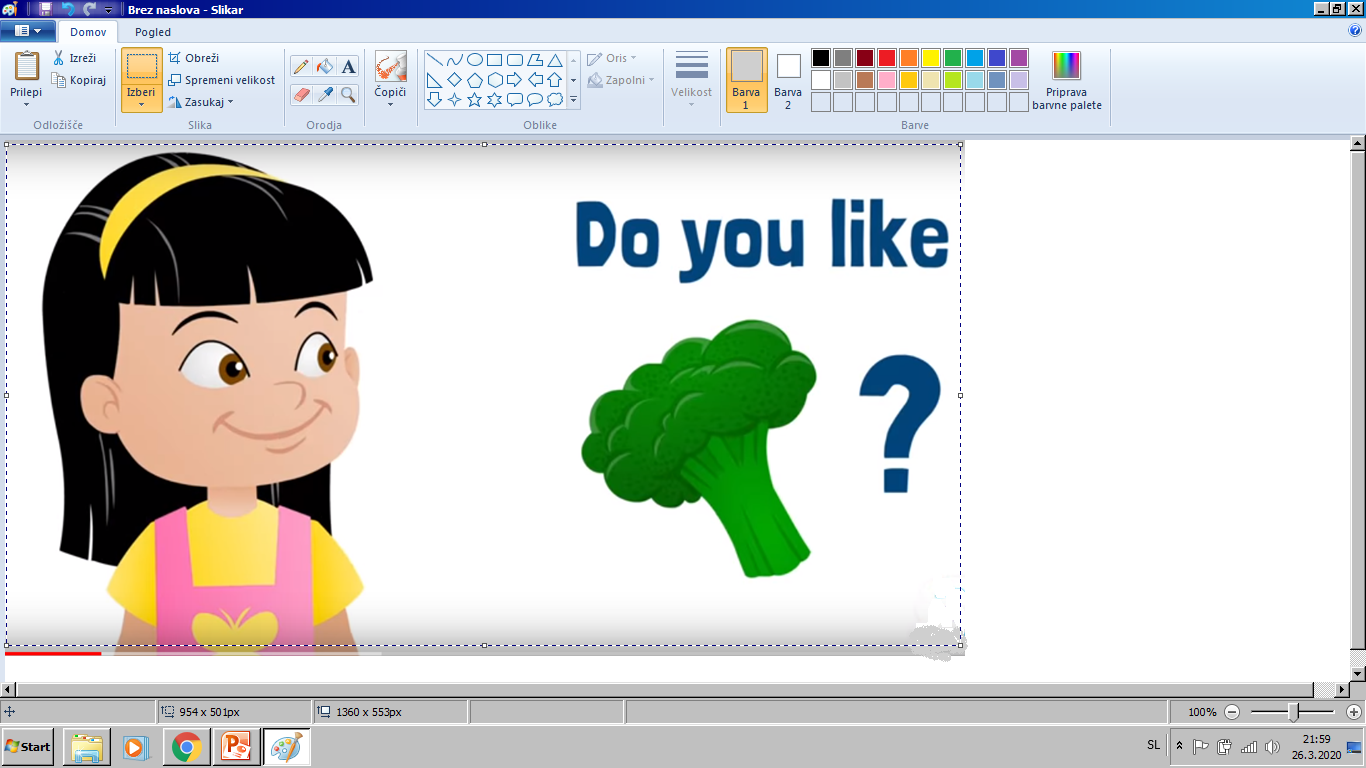 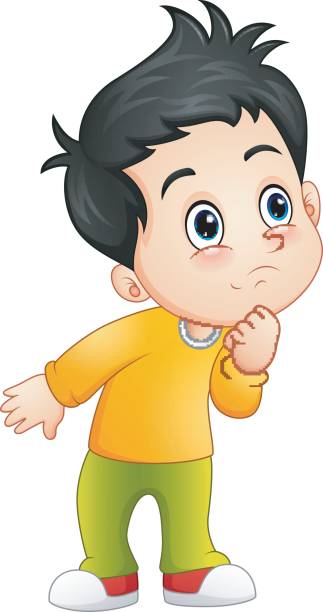 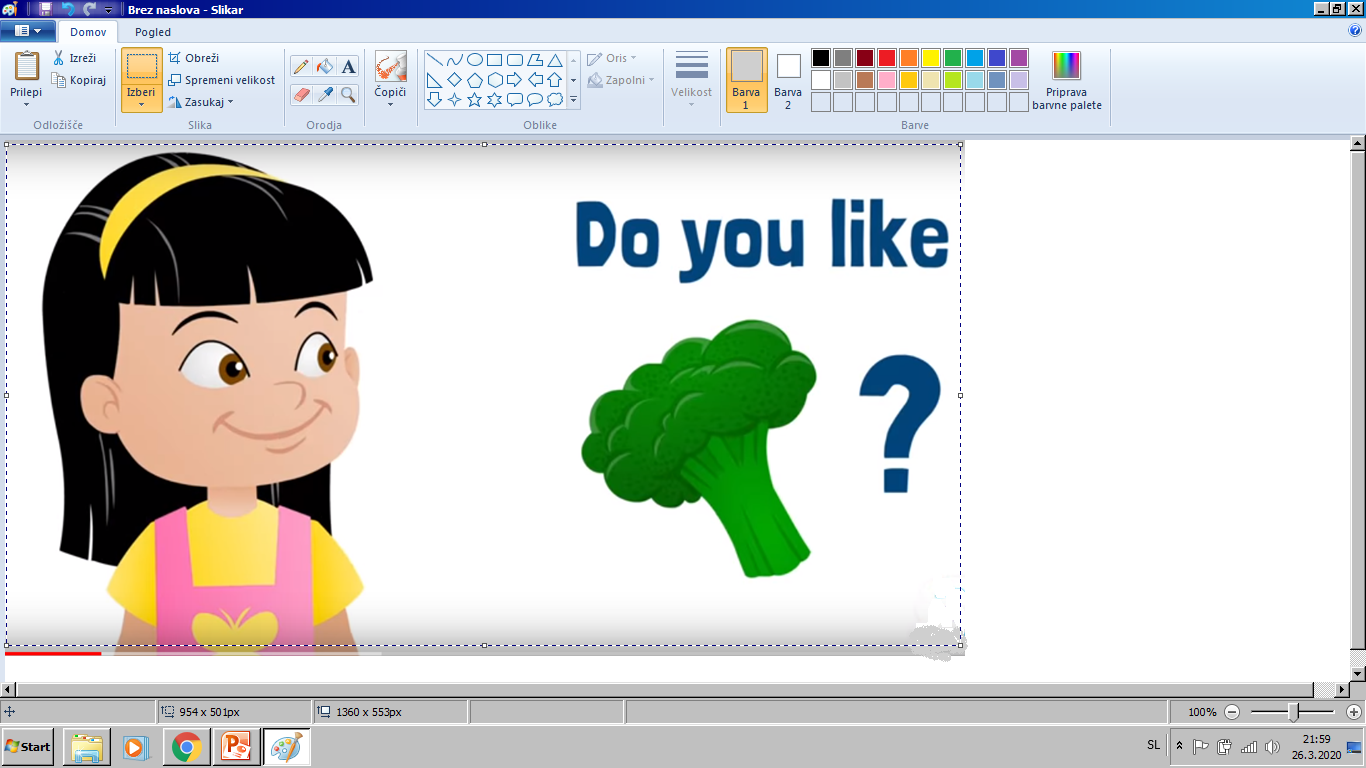 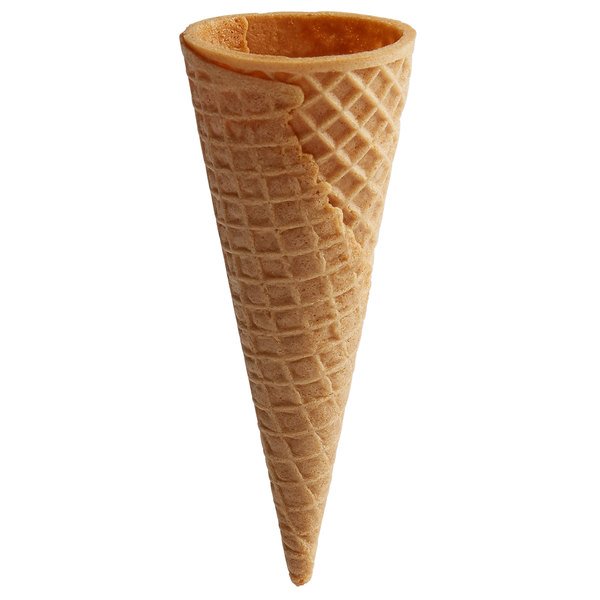 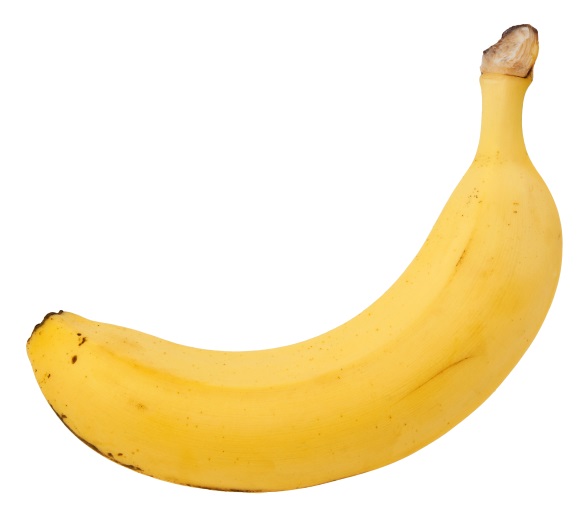 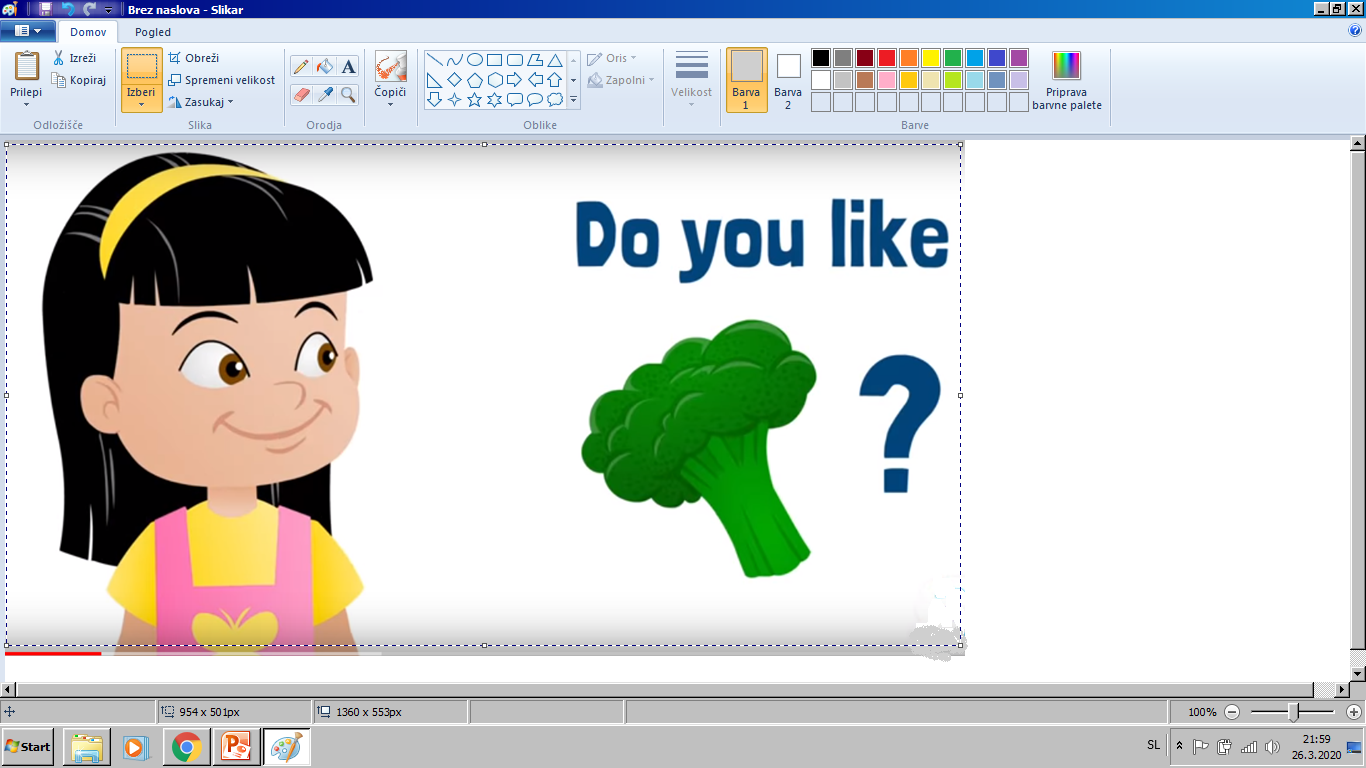 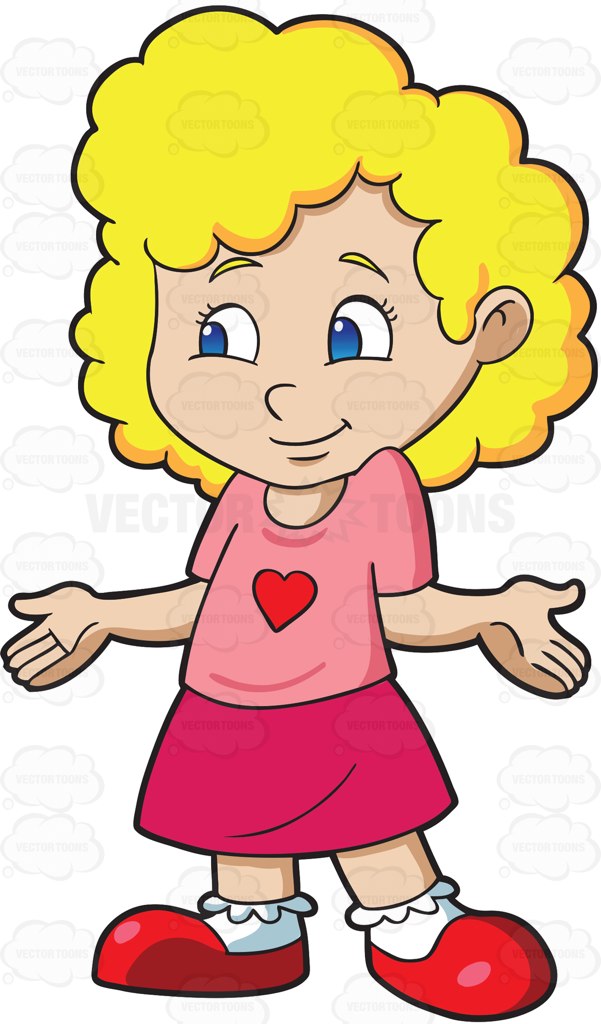 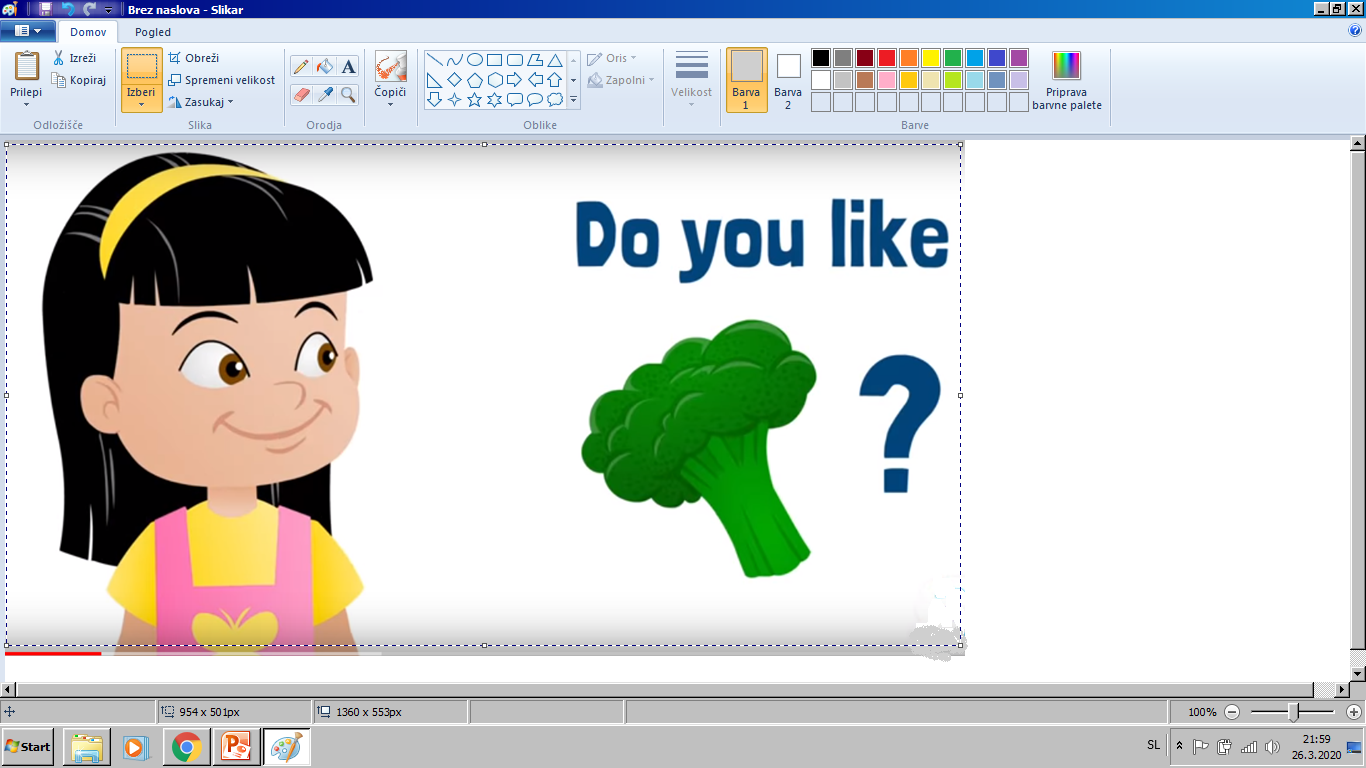 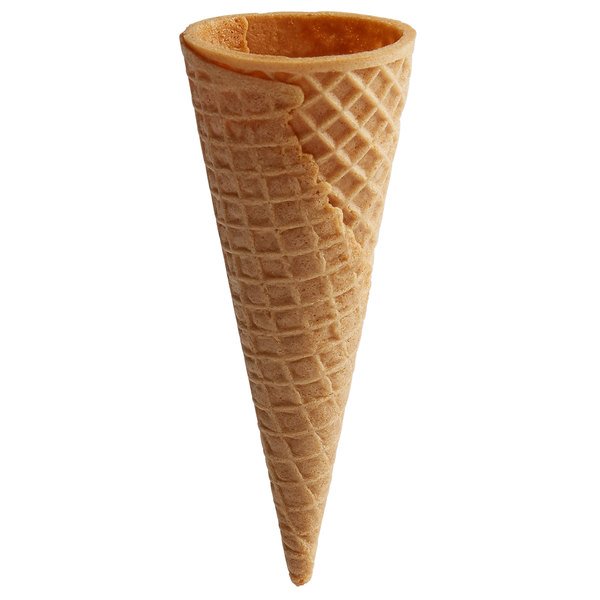 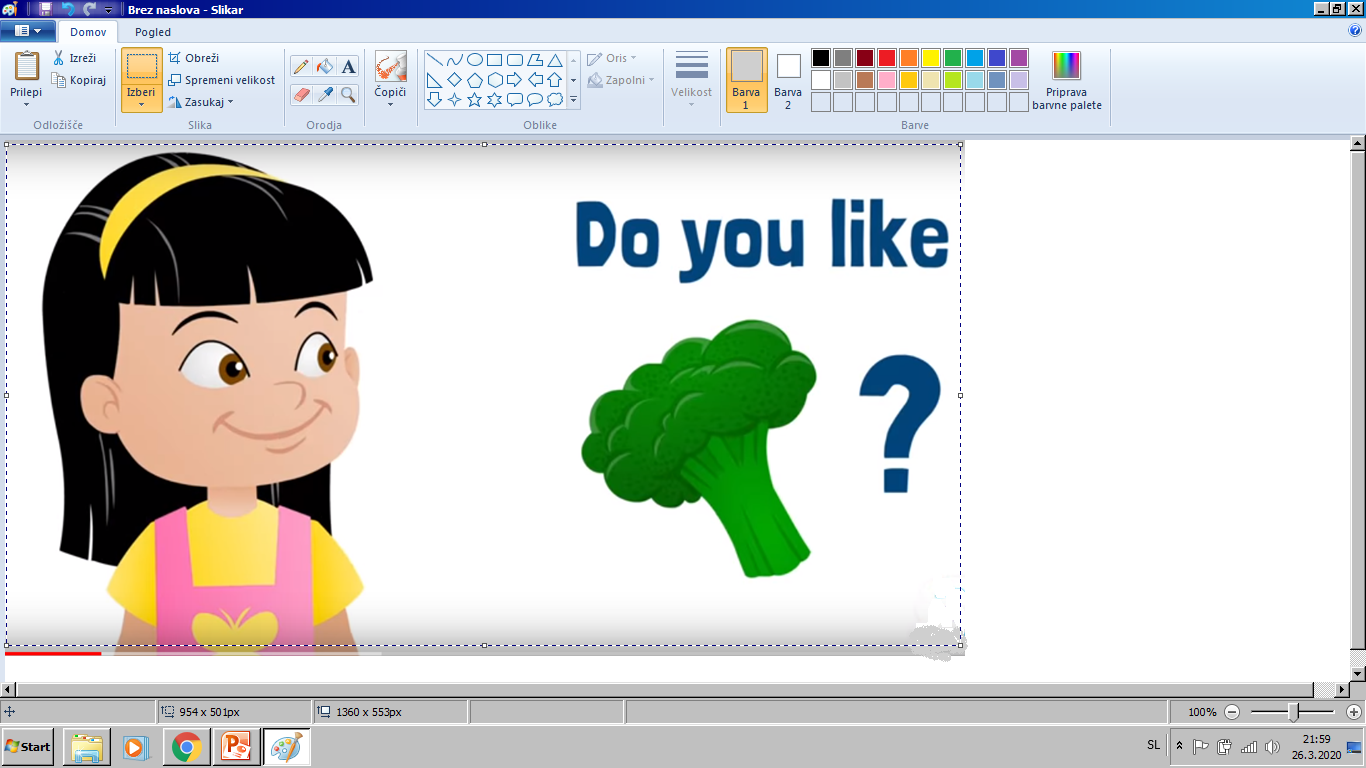 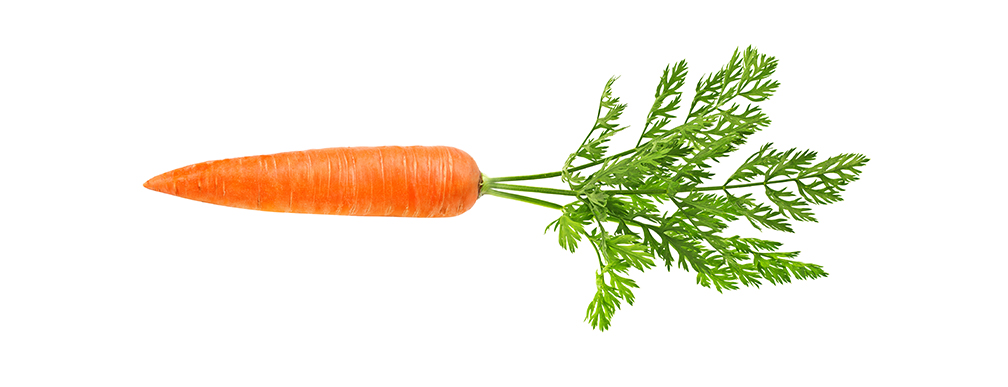 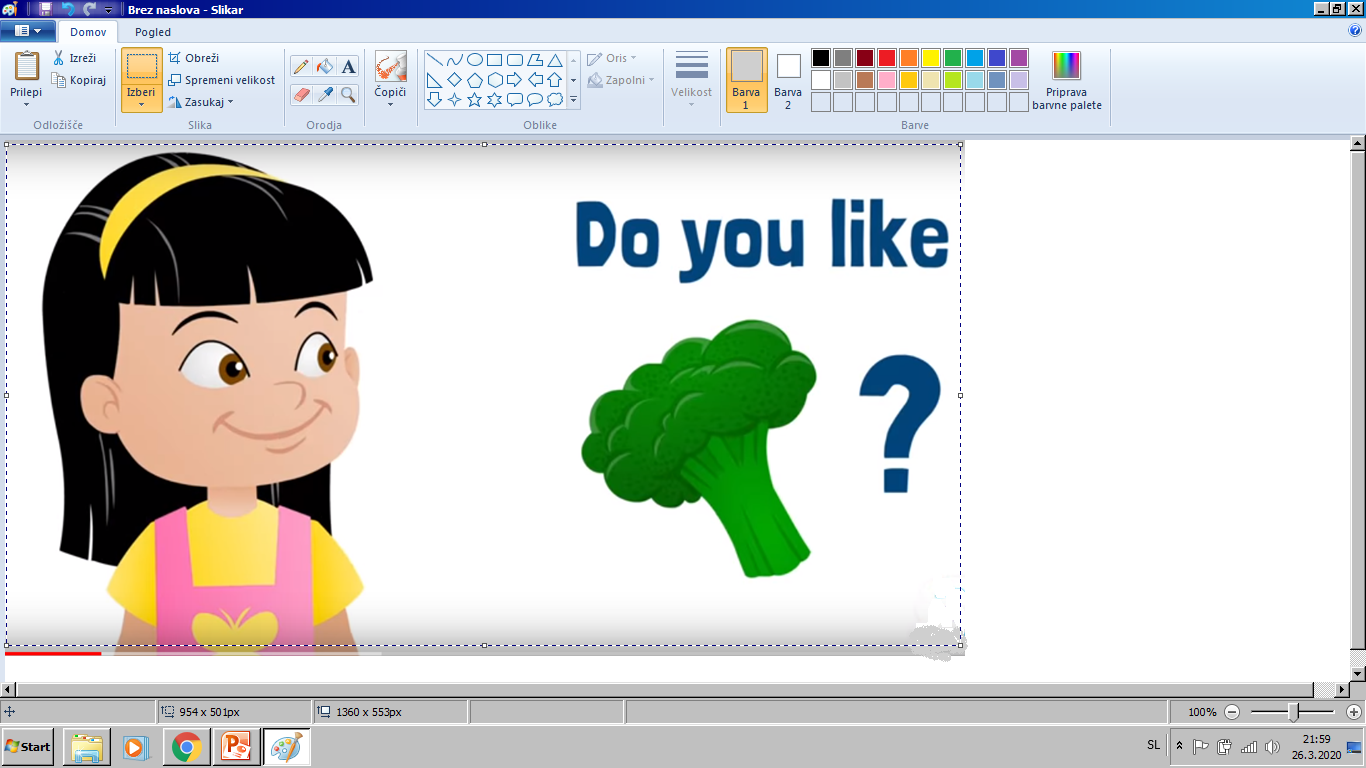 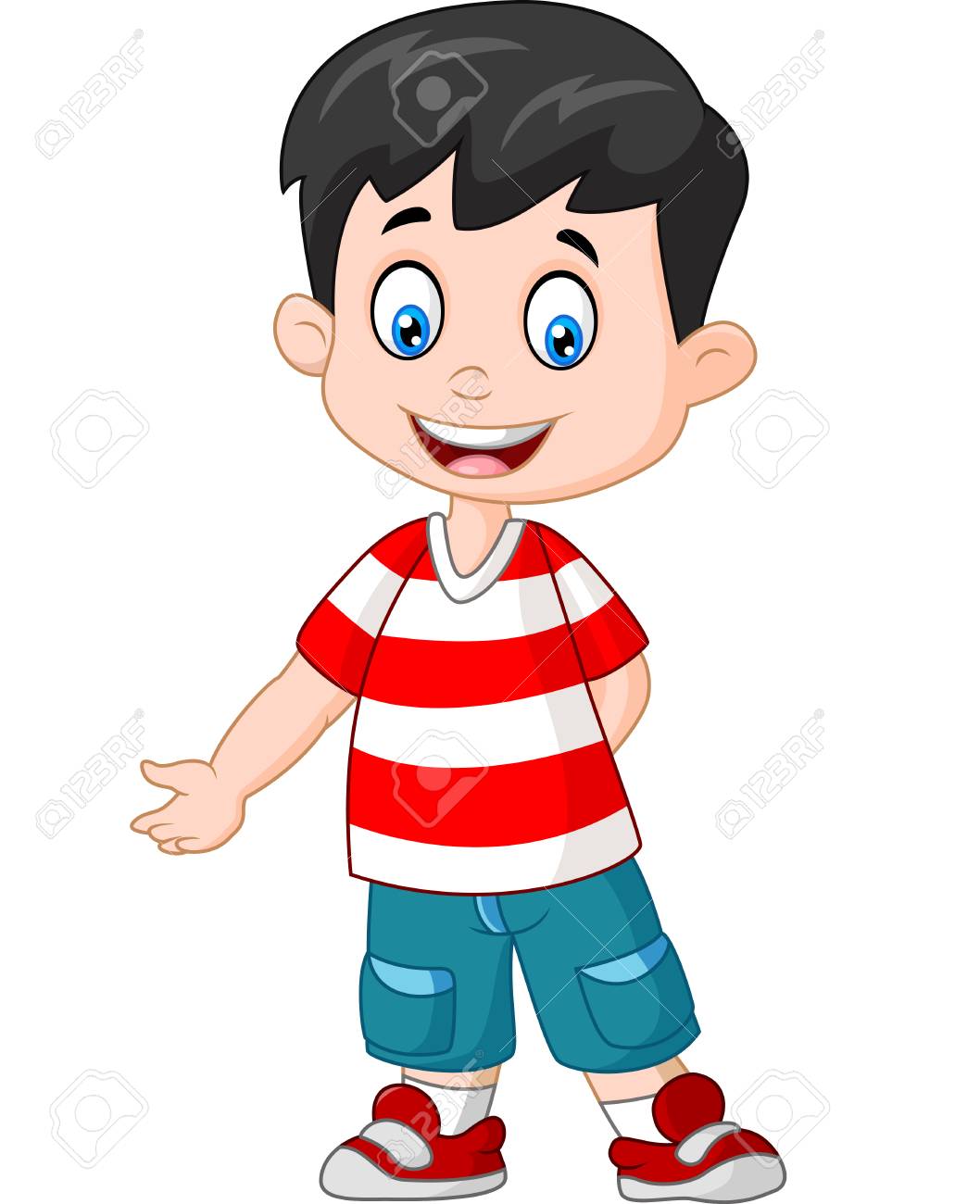 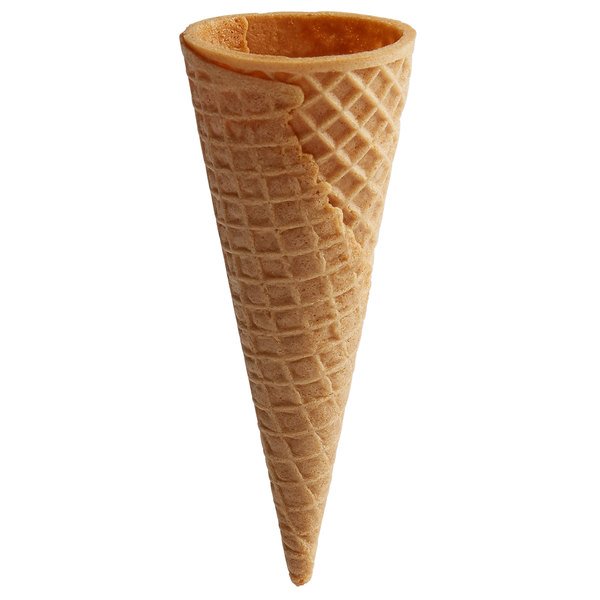 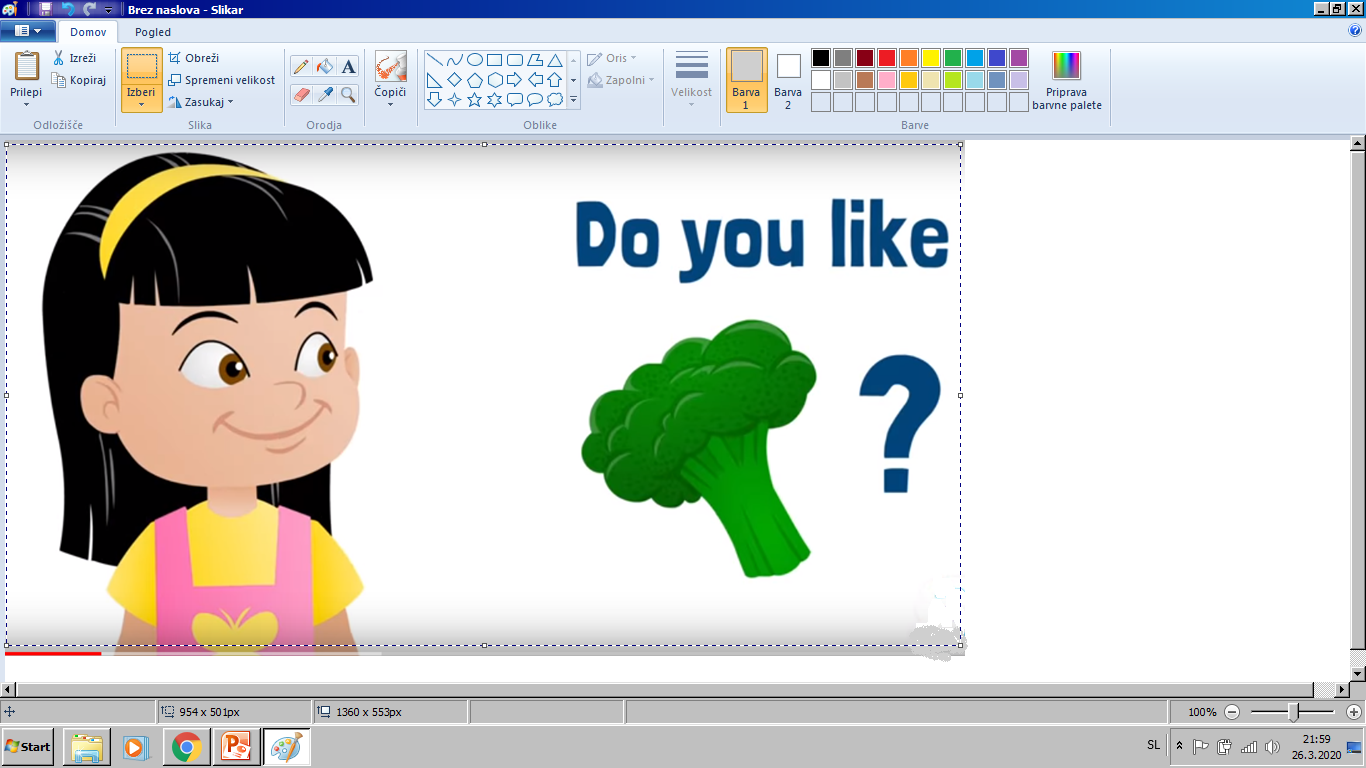 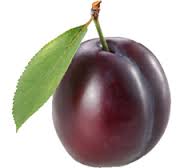 WHAT IS THIS?
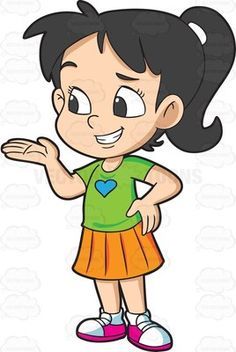 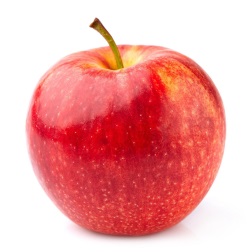 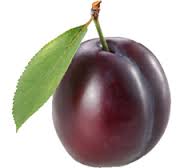 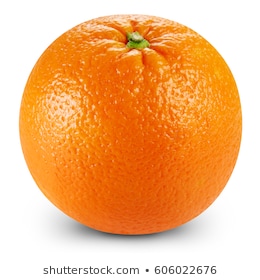 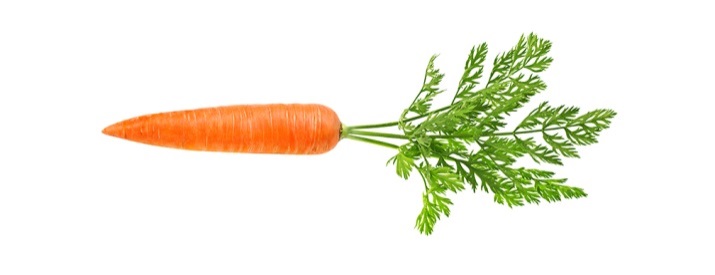 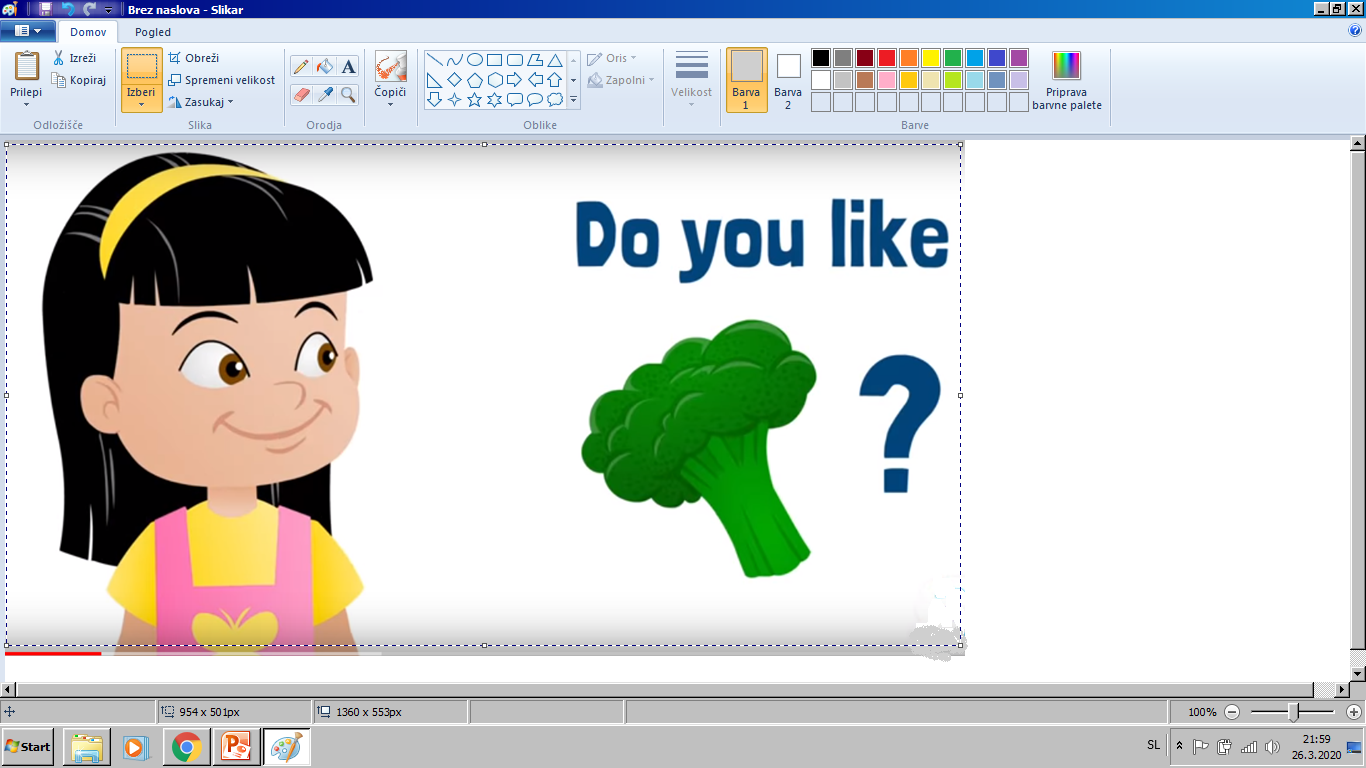 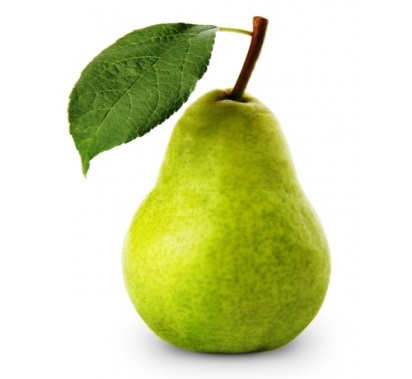 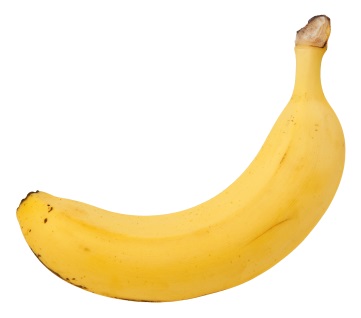 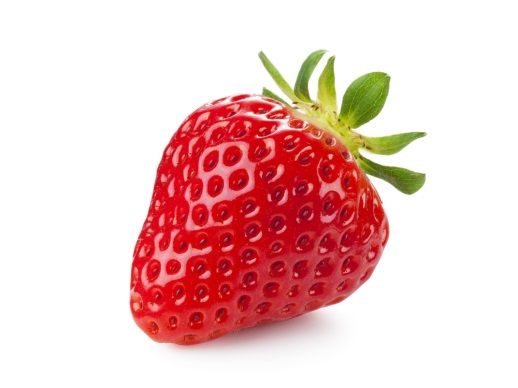